The People's Food Plan: Food System Dashboard Evaluation and Continuous Quality Improvement Plan
[Speaker Notes: Marissa]
Presentation Agenda
Background Information
The Food System Dashboard
Evaluation and CQI Purposes
RE-AIM Framework
Goals 
Applying the RE-AIM Framework
R – Reach
E – Effectiveness
A – Adoption
I – Implementation
M – Maintenance/Sustainability
[Speaker Notes: Emilie]
Background Information
[Speaker Notes: Emilie]
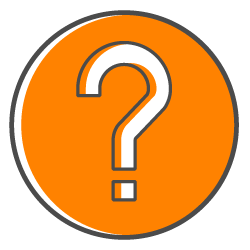 Why a Food Systems Dashboard?
[Speaker Notes: Emilie]
Dashboard Features
Geographic Information System (GIS) Mapping
Resources for: 
Community Members
Community Organizations
Research, Evaluation and Trainings
Calendar of Community Events
Contact Us Form
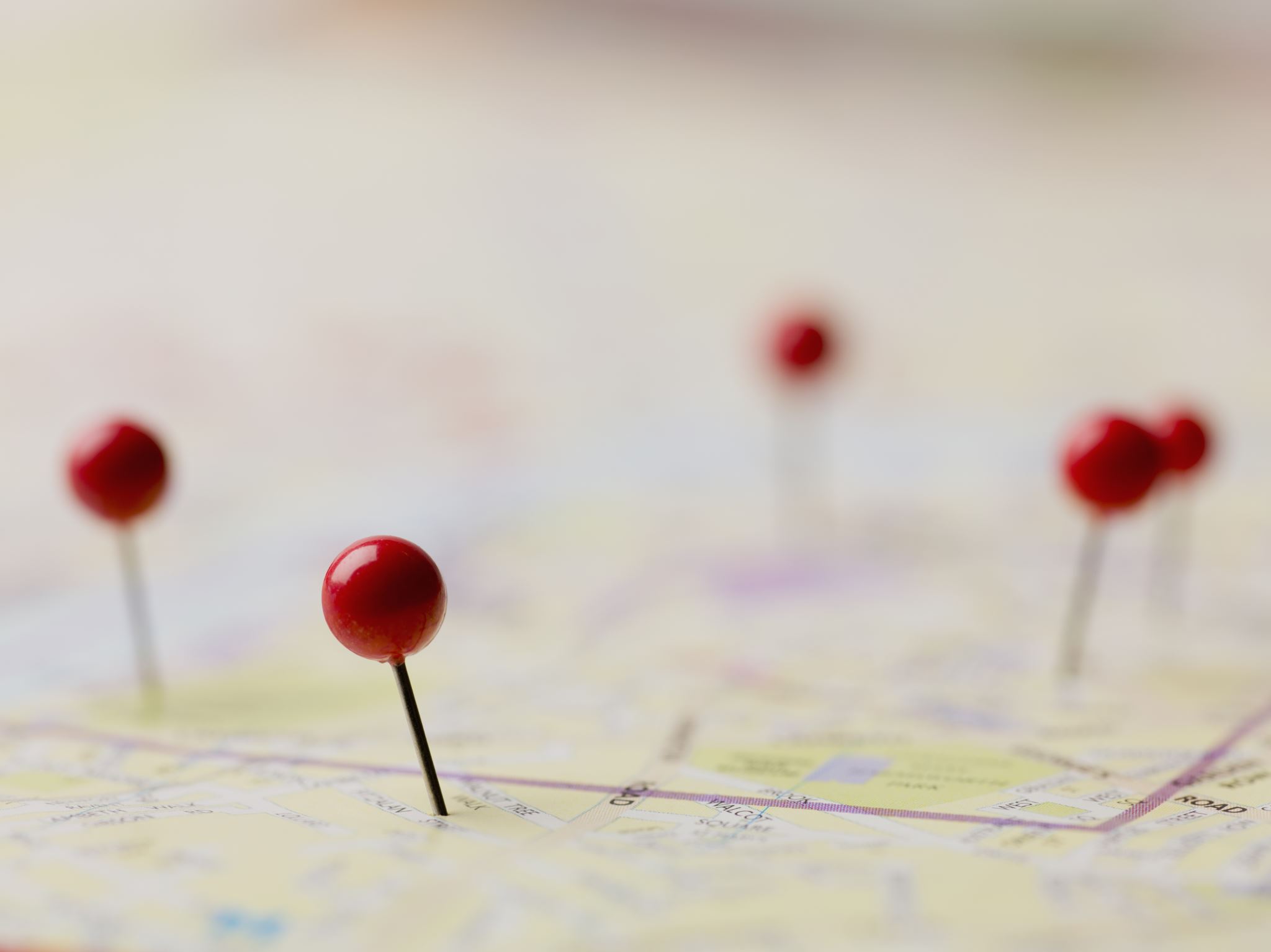 [Speaker Notes: GIS mapping of food access (farmers markets, food pantries, grocery stores and markets, etc)
Resources for:
Community members – info on applying and access federal nutrition assistance program benefits (SNAP, WIC, etc)
Community organizations – collaborations, volunteers needed, etc
Research, evaluation, and trainings – training on cultural competency, resources for organizations to leverge, findings from evaluations, research related to food security and the food system]
Dashboard Assumptions
There will be a dashboard
There will be manpower to: 
Operate the dashboard
Evaluate the dashboard
The Food Policy Council will be involved in: 
Development
Implementation
Maintenance
[Speaker Notes: Emilie]
Evaluation and Continuous Quality Improvement
[Speaker Notes: Rizwan]
Definitions & Purposes
Evaluation
Continuous Quality Improvement (CQI)
[Speaker Notes: Rizwan

Continuous Quality Improvement (CQI): It is a continuous and ongoing effort to achieve measurable improvements in the efficiency, effectiveness, performance, accountability, outcomes, and other indicators of quality for state and local program levels.]
RE-AIM Framework
[Speaker Notes: Komal]
Project Goals
Evaluation:
CQI:
Ongoing plan to improve the quality of the dashboard. Based on outcomes of the evaluation
Combination of Process & Outcome Evaluation to Enhancing Usability and Acceptability
[Speaker Notes: Sherifa (both parts)

Evaluation: Identify an evaluation plan for the Knoxville/Knox County food systems dashboard. We propose a combination of process and outcome evaluation to enhance the usability and acceptability of the dashboard for various stakeholders (community members, organizations, providers, etc).
CQI: An ongoing plan for improving quality of the food systems dashboard to facilitate successful achievement of the goal. This will be based on the outcome of the evaluation process.]
Application of the RE-AIM Framework to Develop an Evaluation and CQI Plan
[Speaker Notes: Shovon]
REACH
"The number, proportion, and representativeness of individuals who are willing to participate in a given initiative, intervention, or program"
[Speaker Notes: Shovon]
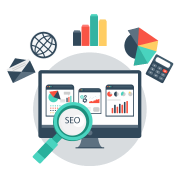 REACH: Evaluation
Demographic Surveys
GIS Mapping
Information Sessions
Dashboard Analytics
Social Media Campaign
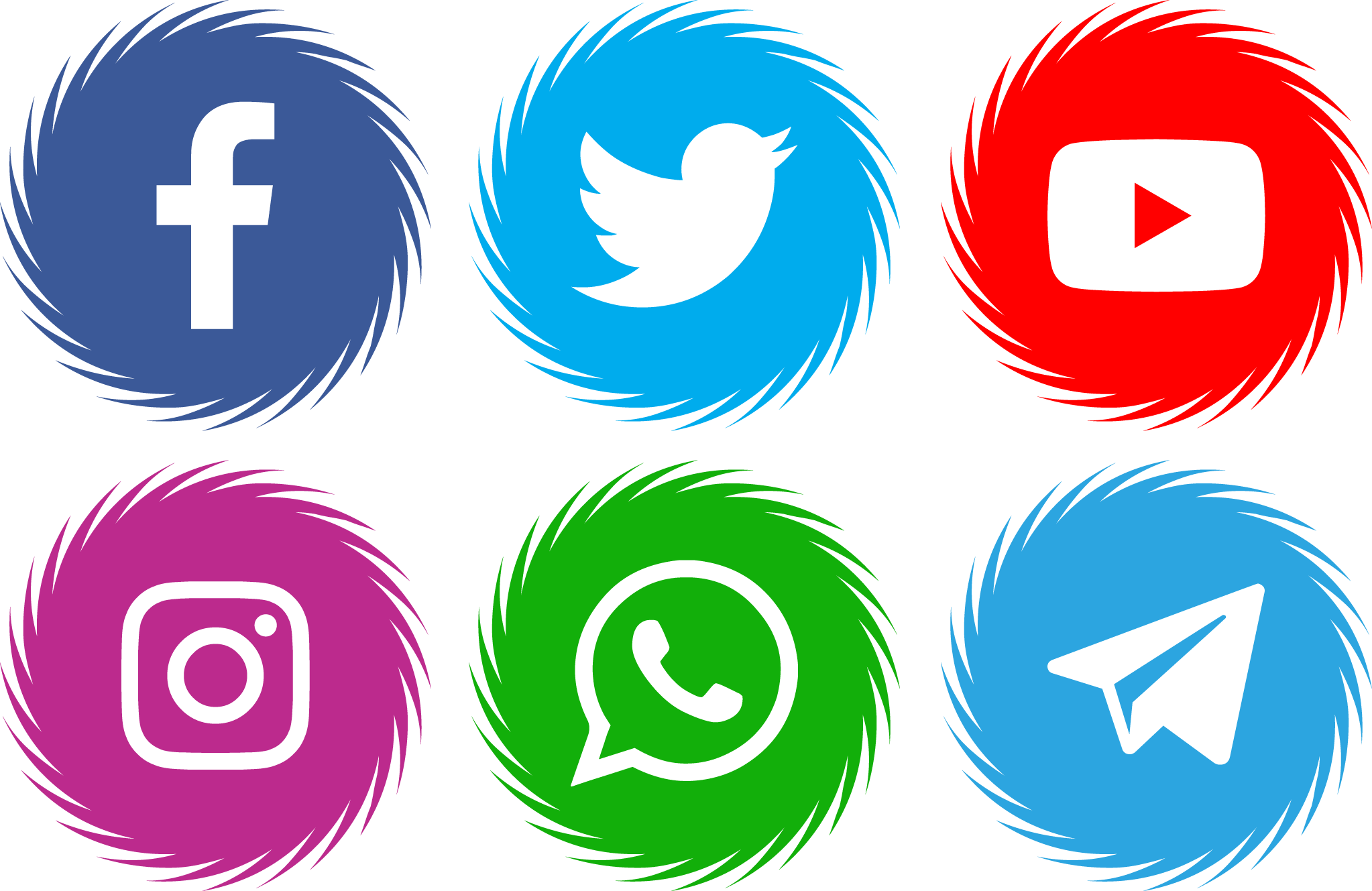 [Speaker Notes: Shovon]
REACH: CQI
Partner with Community Organizations

Identify and Work with Champions 

Increase Awareness in the Community
[Speaker Notes: Iyanuoluwa]
EFFECTIVENESS
"The impact of an intervention on important outcomes, including potential negative effects, quality of life, and economic outcomes"
[Speaker Notes: Emilie]
EFFECTIVENESS: Evaluation
Tracking Use of Dashboard Resources

Feedback Feature Embedded in Dashboard

Pre-and-post Surveys to Assess Changes in: 
Food Security Status
Quality of Life
[Speaker Notes: Emilie]
EFFECTIVENESS: CQI
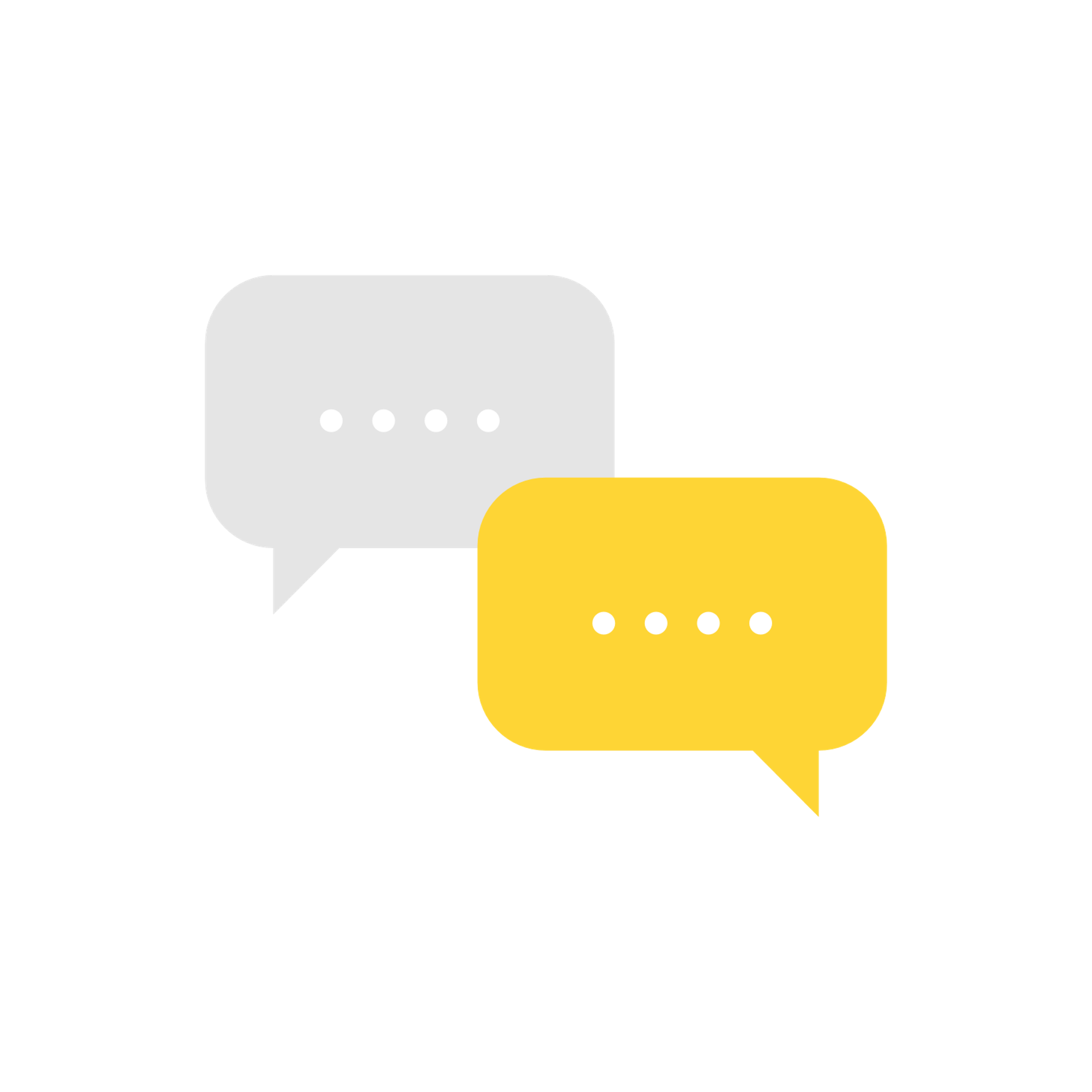 Improve Ongoing Communication

Involve Community Members to Identify Priorities

Improve Awareness and Accessibility
[Speaker Notes: Marissa]
ADOPTION
"The absolute number, proportion, and representativeness of settings and intervention agents (people who deliver the program) who are willing to initiate a program"
[Speaker Notes: Sherifa]
ADOPTION: Evaluation
Focus Groups / Interviews 
Proficiency in using
Barriers to using
Stakeholder Engagement
Identification and Outreach to Organizations
Tracking Organizations Actively Utilizing the Dashboard
Adverse Media Screening
[Speaker Notes: Sherifa
Stakeholder engagement and input
Identification and outreach to potential partner organizations
Tracking organizations actively using the dashboard and resources 
Focus groups/ 1-1 interview to assess barriers
Adverse social media screening]
ADOPTION: CQI
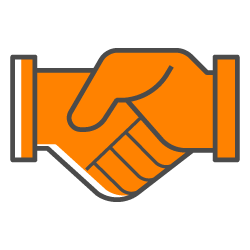 Leverage academic and research partnerships

Drive implementation through policy and legislative partnerships

Increase outreach to community partners
[Speaker Notes: Komal

Last bullet point – if we notice certain community partners aren't participating or using the dashboard, increase outreach/education to try to get more people involved.]
IMPLEMENTATION
Agent level: "fidelity to the various elements of an interventions key functions or components – including consistency of delivery as intended, and cost of the intervention"

Individual level: "clients' use of the intervention strategies"
[Speaker Notes: Shovon]
IMPLEMENTATION: Evaluation
Pilot testing of dashboard
User Experience Surveys
Focus Groups/Interviews

Period Review of Dashboard Content

Evaluation of Staffing Needs
[Speaker Notes: Shovon]
IMPLEMENTATION: CQI
Adaptations to Dashboard Interface

Develop Standard Operating Procedures and Protocols

Evidence-Based Frameworks
[Speaker Notes: Rizwan]
MAINTENANCE
"The extent to which a program or policy becomes institutionalized or part of routine practice and policy"
[Speaker Notes: Iyanuoluwa]
MAINTENANCE: Evaluation
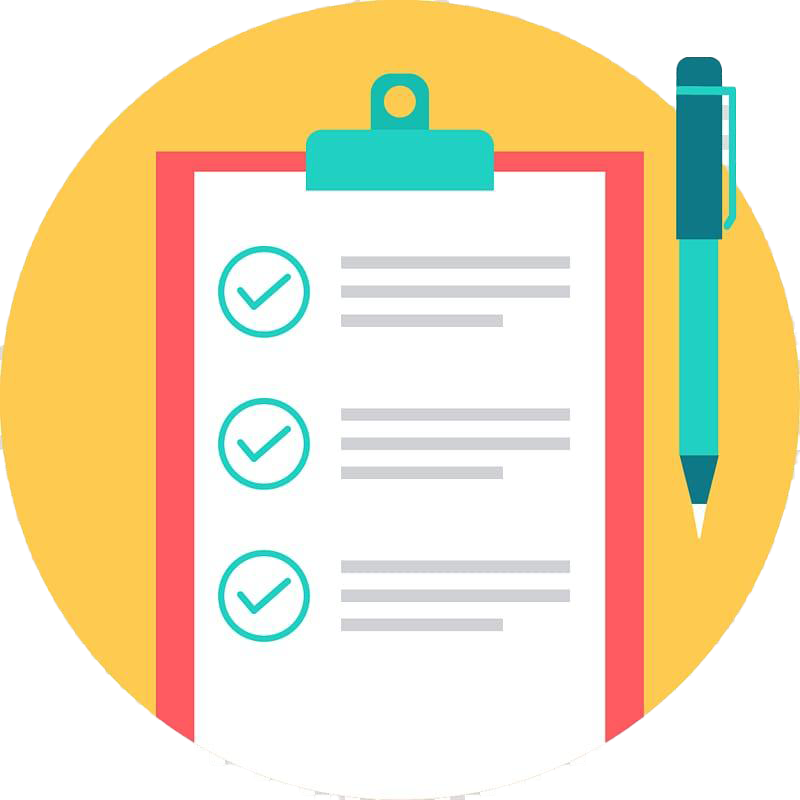 Quarterly Review of Resources in the Community

Develop Training Checklist for Employees/Volunteers

Identification of New Funding Opportunities
[Speaker Notes: Sherifa

Quarterly review of resources in the community – are there new organizations or groups that should be contacted for involvement in the dashboard? Are hours of operation up to date for all resources on the dashboard]
MAINTENANCE: CQI
Continued Education for Employees/Volunteers

Outreach to Emerging Community Partners

Maintenance to Dashboard

Scaling Up

Monitor Grants Submitted
[Speaker Notes: Iyanuoluwa]
Thank you!
QUESTIONS?
[Speaker Notes: Iyanuoluwa]